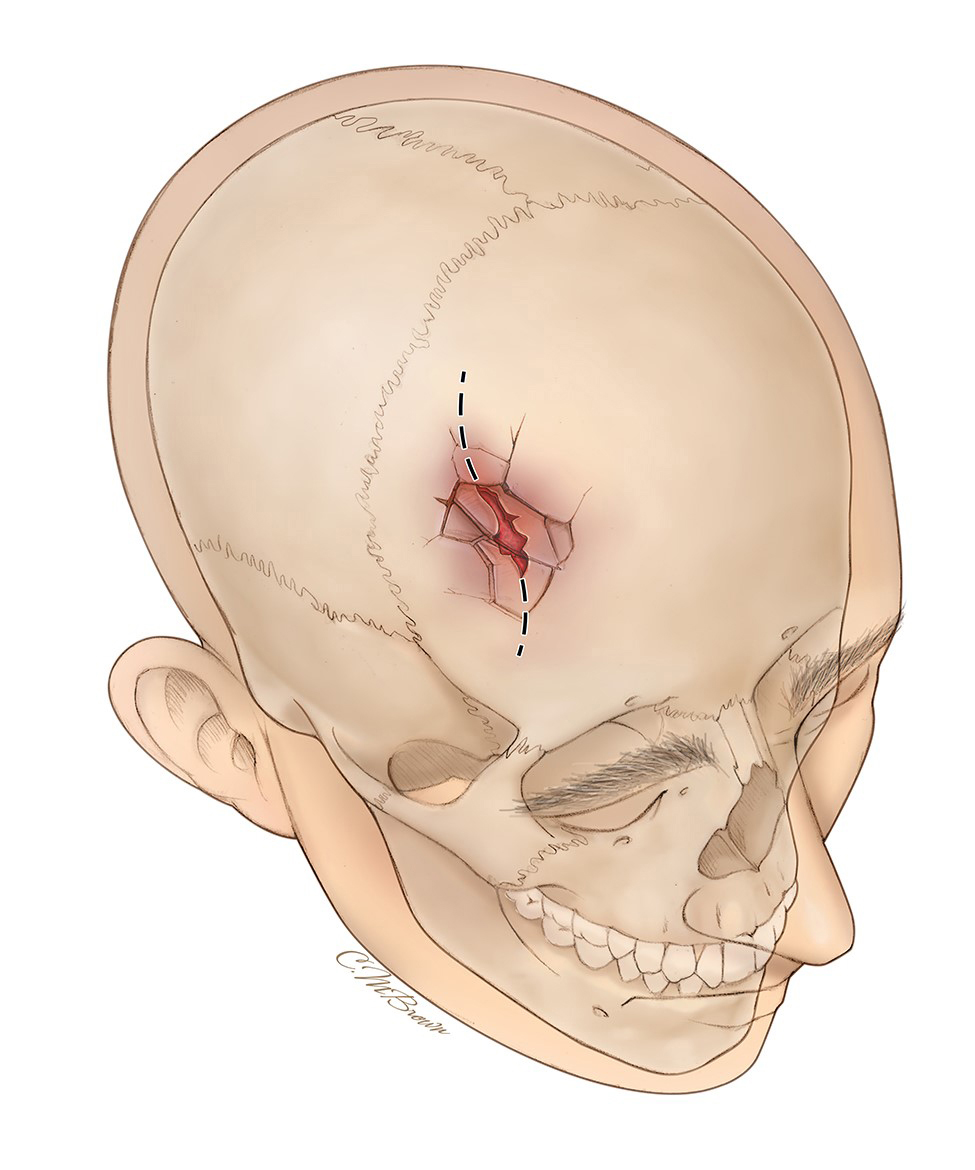 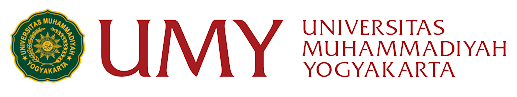 Clinical Anatomy for Trauma of Head, Neck and Vertebrata
Dr.dr.Sagiran,Sp. B (K)KL.,M.Kes.,FICS
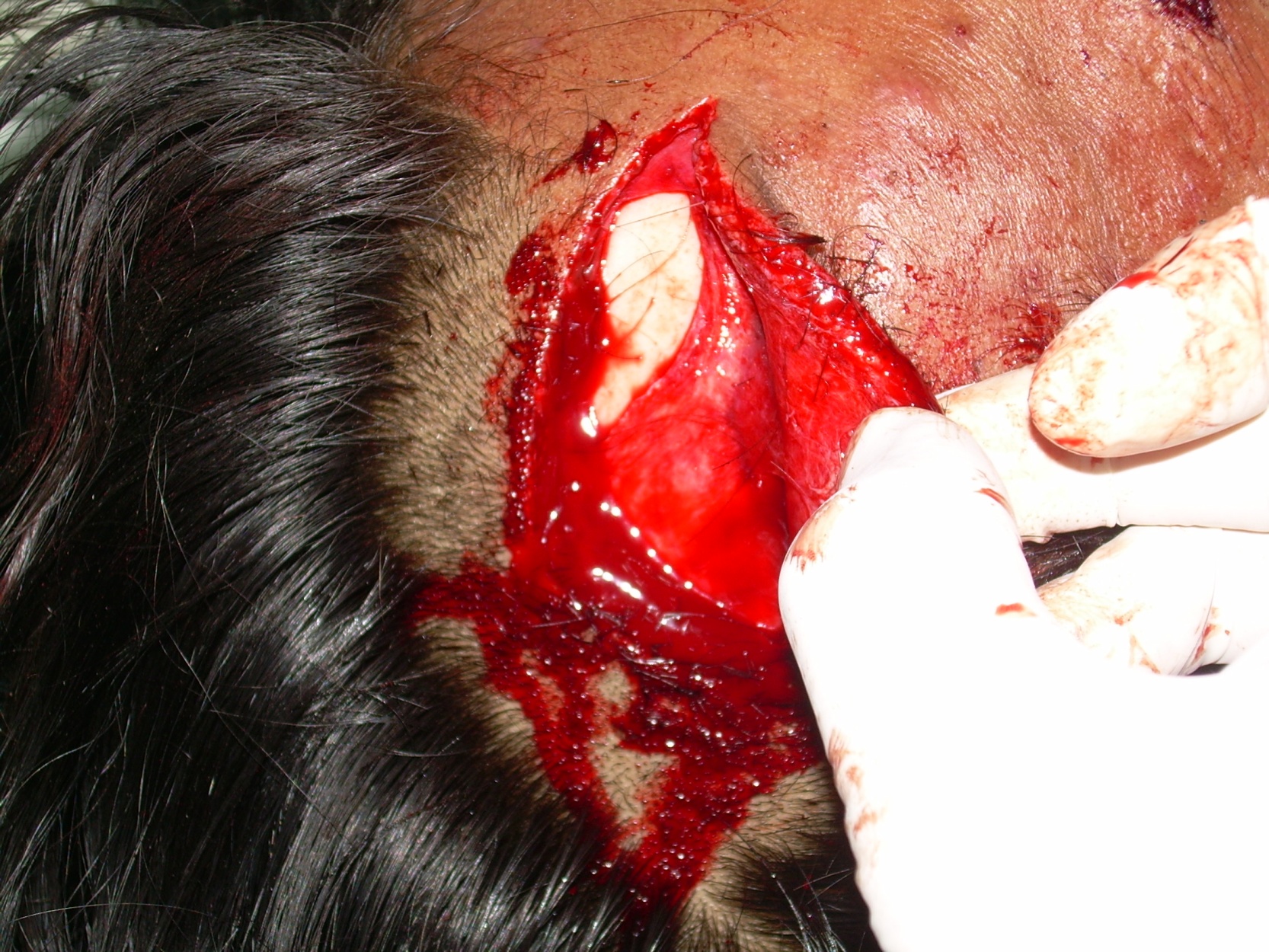 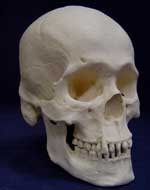 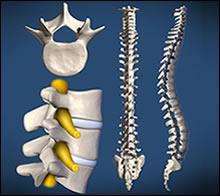 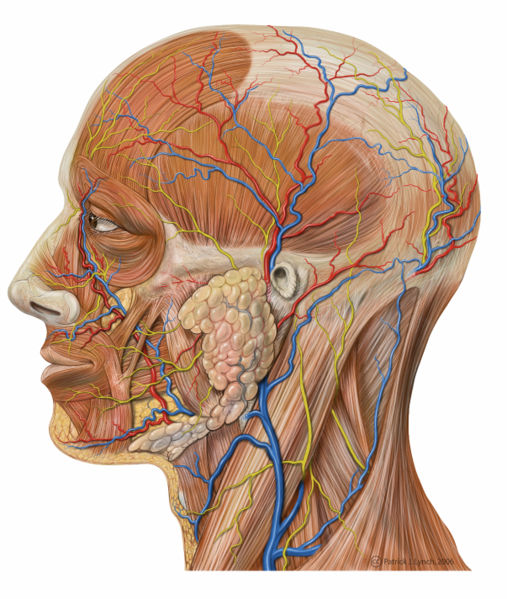 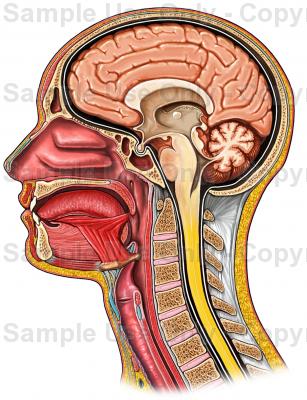 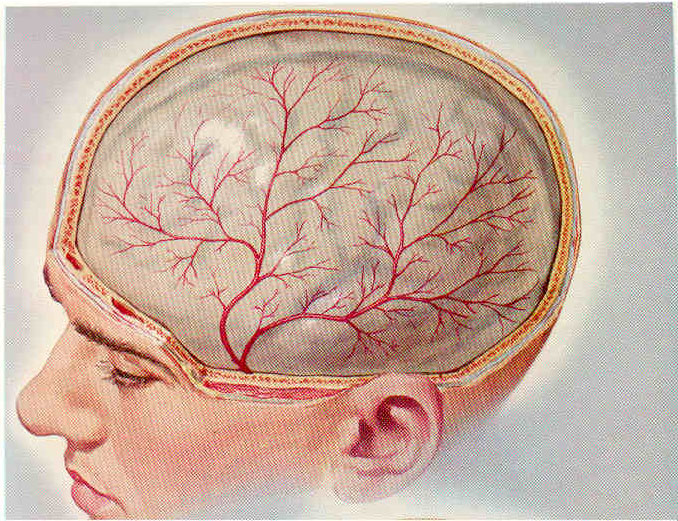 MRI, Brain & Spinal Cord, Sagittal Section
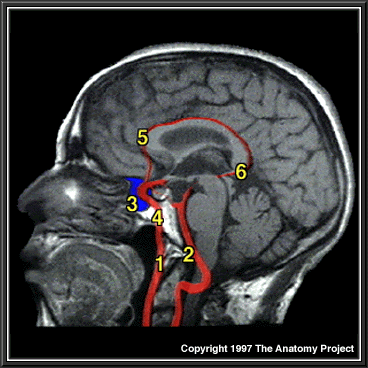 Internal carotid artery 
Vertebral artery 
Cavernous sinus 
Carotid canal 
Anterior cerebral artery 
Posterior cerebral artery
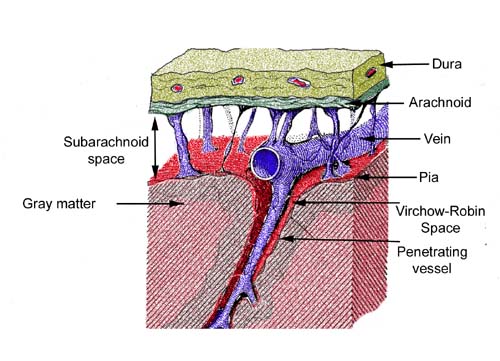 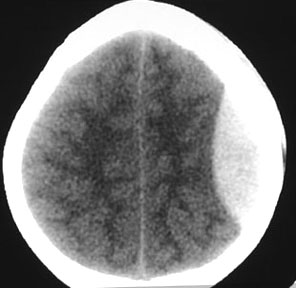 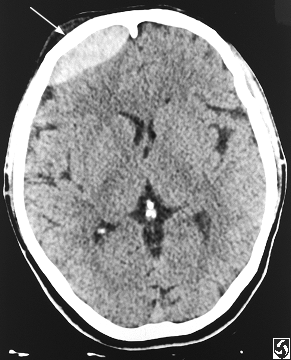 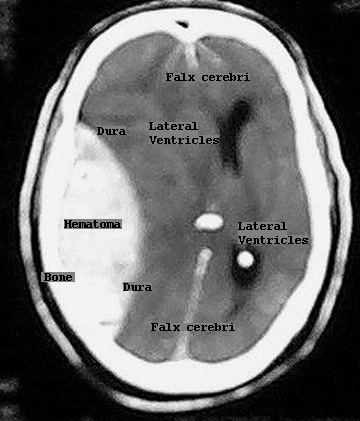 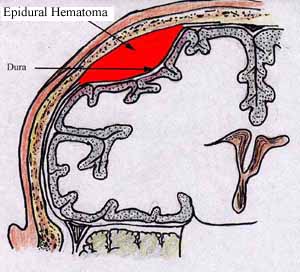 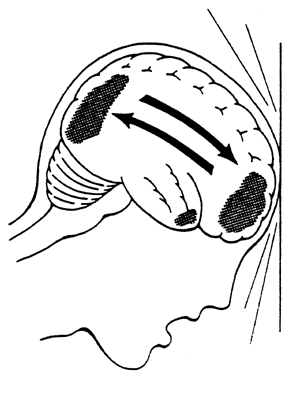 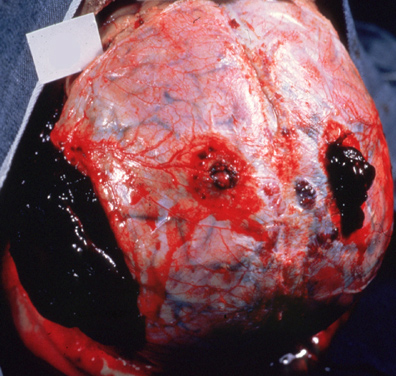 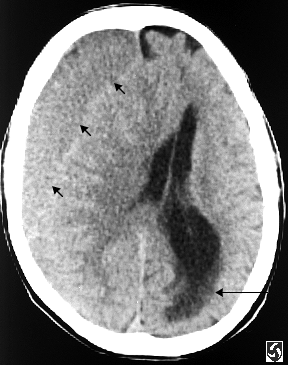 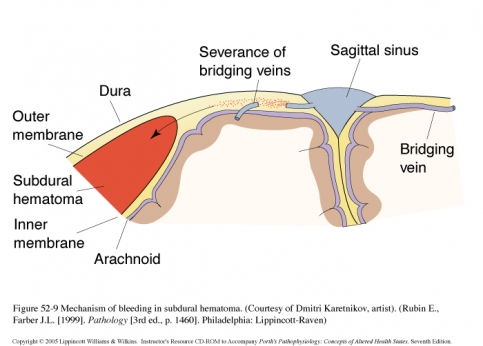 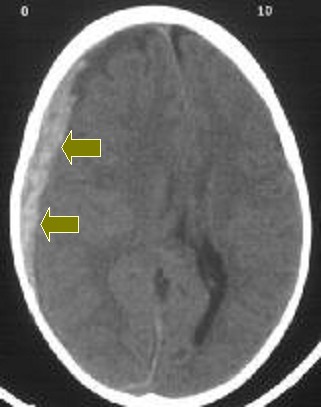 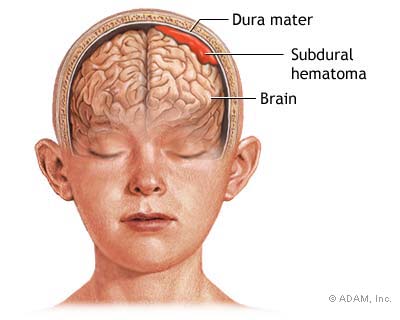 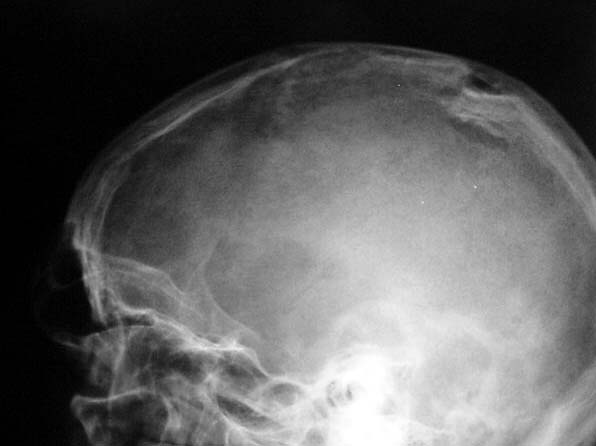 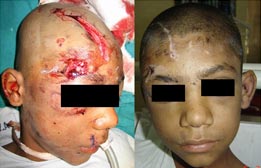 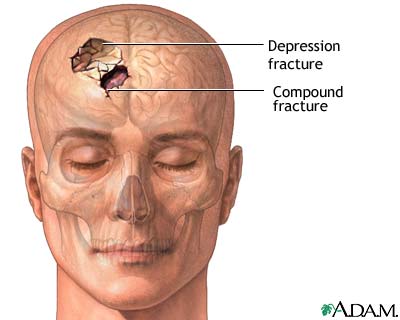 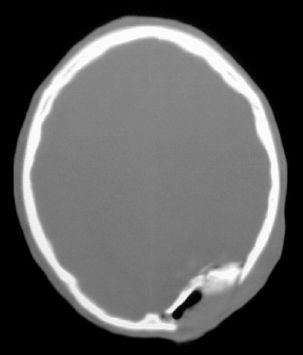 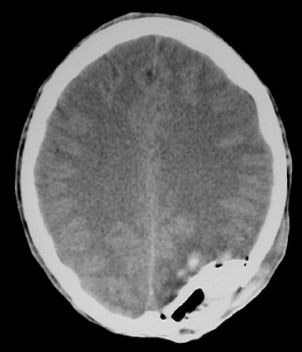 Pharynx and Larynx
MRI, Head And Neck, Sagittal Section
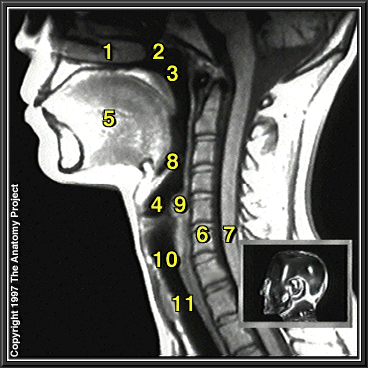 Nasal cavity 
Nasopharynx 
Pharynx 
Larynx 
Tongue 
Spinal column 
Spinal cord 
Epiglottis 
Cricoid cartilage 
Cricotracheal membrane 
Trachea
Head And Neck, Sagittal Section
Nasal Cavity 
Hard Palate 
Tongue 
Soft Palate 
Larynx 
Spinal Column 
Spinal Cord 
Trachea
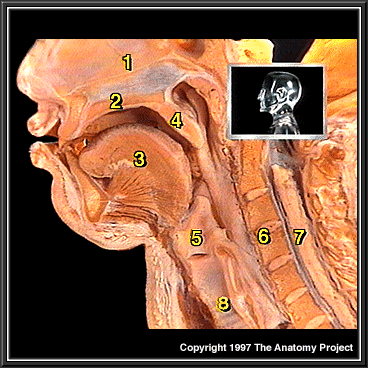 Larynx And Trachea, Lateral View
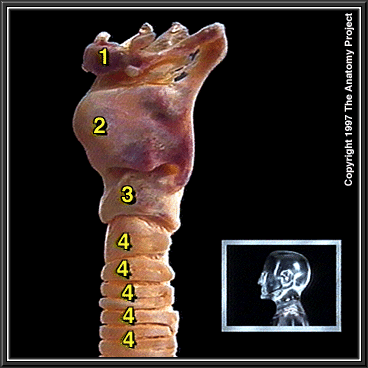 Hyoid Bone 
Thyroid Cartilage 
Cricoid Cartilage 
Tracheal Cartilages
Larynx, Nearest Thyroid Lamina Removed, Lateral View
Hyoid Bone 
Thyroid Cartilage 
Cricoid Cartilage 
Tracheal Cartilage 
Epiglottis 
Arytenoid Cartilage 
Corniculate Cartilage
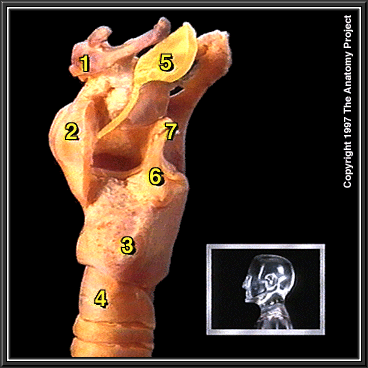 Thyroid Cartilage, Anterior View
Thyroid Incisure Or Notch 
Thyroid Prominence 
Thyroid Lamina 
Superior Cornu 
Inferior Cornu
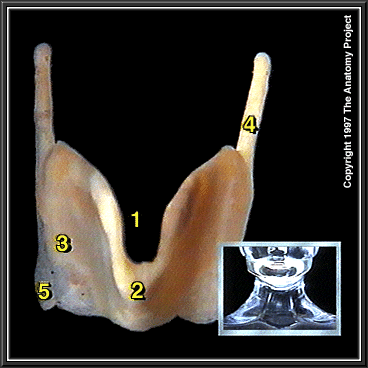 Thyroid Cartilage, Lateral View
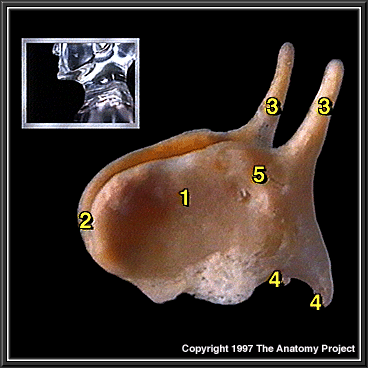 Thyroid Lamina 
Thyroid Prominence 
Superior Cornu 
Inferior Cornu 
Oblique Line
Cricoid Cartilage, Lateral View
Anterior Arch 
Posterior Lamina 
Articular Facet
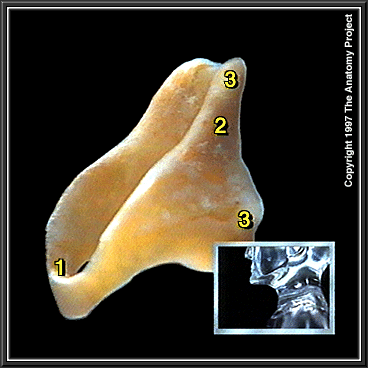 Cricoid Cartilage, Posterior View
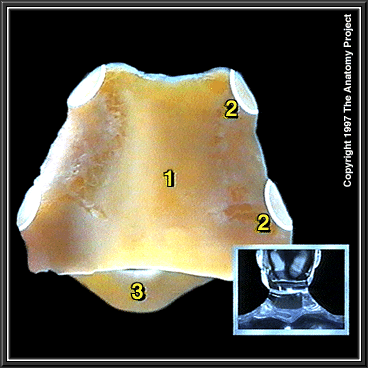 Posterior Lamina 
Articular Facet 
Anterior Arch
Larynx, Nearest Thyroid Lamina Removed, Lateral View
Thyroid Prominence 
Cricothyroid Ligament 
Arytenoid Cartilage 
Corniculate Cartilage 
Vocal Ligament 
Vestibular Fold 
Cricoid Cartilage 
Articular Facet For Inferior Cornu Of Thyroid Cartilage
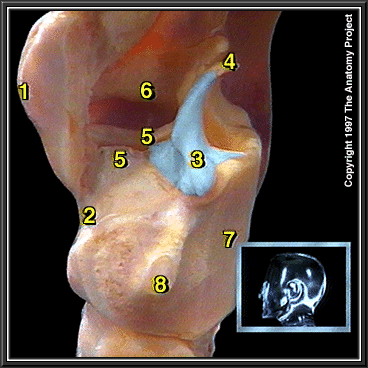 MRI, Head And Neck, Sagittal Section
Nasal Cavity 
Nasopharynx 
Pharynx 
Larynx 
Tongue 
Spinal Column 
Spinal Cord 
Epiglottis 
Cricoid Cartilage
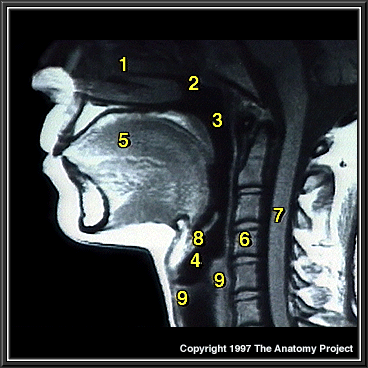 Larynx, Posterior View
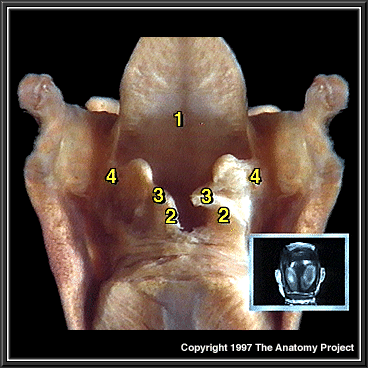 Epiglottis 
Arytenoid Cartilage 
Corniculate Cartilage 
Aryepiglottic Fold
Larynx, Anterior View
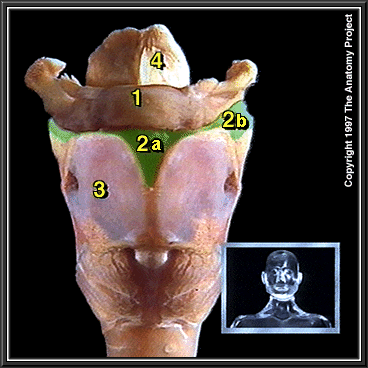 Hyoid Bone 
Thyrohyoid Membrane2a. Median Thyrohyoid Ligament2b. Lateral Thyrohyoid Ligament 
Thyroid Cartilage 
Epiglottis
Larynx, Lateral View
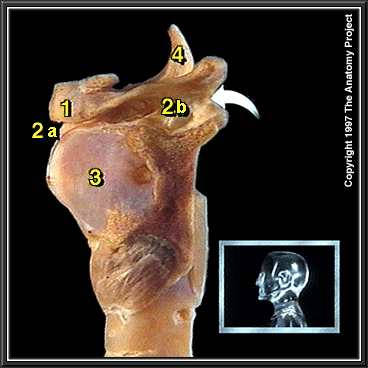 Hyoid Bone 
Thyrohyoid Membrane2a. Median Thyrohyoid Ligament2b. Lateral Thyrohyoid Ligament 
Thyroid Cartilage 
Epiglottis
Larynx, Posterior View
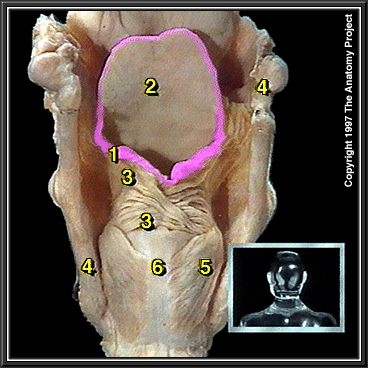 Inlet Of The Larynx 
Epiglottis 
Oblique Arytenoid And Aryepiglottici Muscles 
Cornua Of Thyroid Cartilage 
Posterior Cricoarytenoid Muscle 
Cricoid Cartilage
Larynx, Lateral View
Epiglottis 
Vestibular Fold 
Vocal Fold 
Vestibule Of Larynx 
Middle Part Of Larynx 
Lower Part Of Larynx
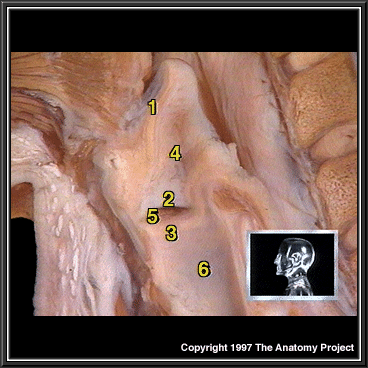 Larynx, Laryngoscopic View
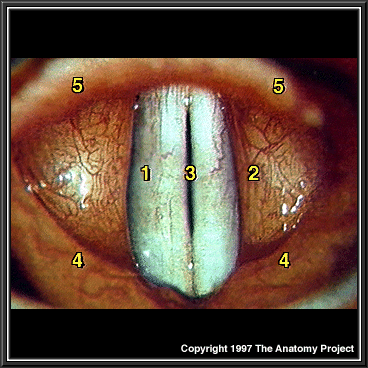 Vocal Fold 
Vestibular Fold 
Glottis 
Aryepiglottic Folds 
Epiglottis
Larynx, Posterior ViewMuscles Which Narrow The Laryngeal Inlet
Oblique Arytenoid And Aryepiglottici Muscles 
Inlet Of The Larynx 
Epiglottis 
Cornua Of Thyroid Cartilage 
Posterior Cricoarytenoid Muscle 
Cricoid Cartilage
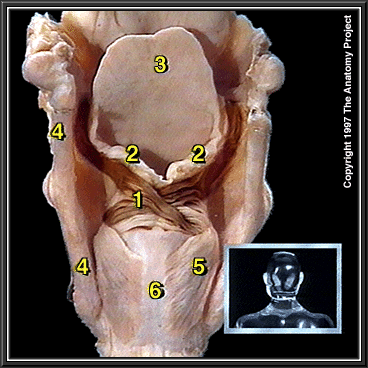 Larynx, Posterior ViewMuscles Which Close The Glottis
Transverse Arytenoid Muscle 
Posterior Cricoarytenoid Muscle 
Inlet Of The Larynx 
Epiglottis 
Cornua Of Thyroid Cartilage 
Cricoid Cartilage
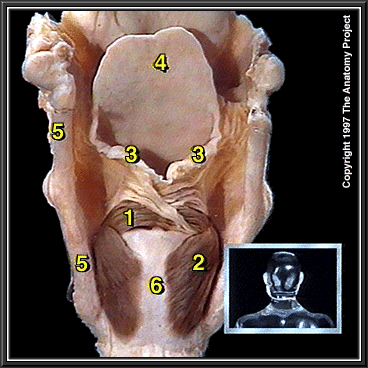 Larynx, Lateral View, Nearest Thyroid Lamina RemovedMuscles Which Tense The Vocal Cords
Cricothyroid Muscle 
Thyroid Prominence 
Cricothyroid Ligament 
Arytenoid Cartilage 
Corniculate Cartilage 
Vocal Ligament 
Vestibular Fold 
Cricoid Cartilage
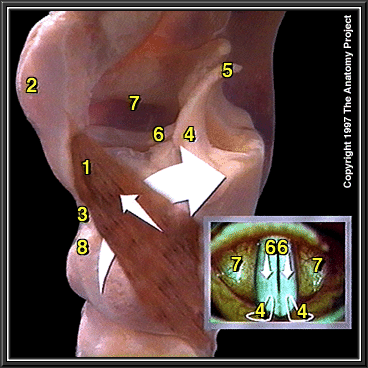 Larynx, Lateral View, Nearest Thyroid Lamina RemovedMuscles Which Close The Glottis
Lateral Cricoarytenoid Muscle 
Thyroid Prominence 
Cricothyroid Ligament 
Arytenoid Cartilage 
Corniculate Cartilage 
Vocal Ligament 
Vestibular Fold 
Cricoid Cartilage 
Articular Facet For Thyroid Cartilage
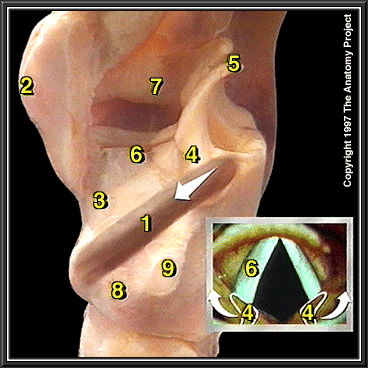 Larynx, Lateral View, Nearest Thyroid Lamina RemovedMuscles Which Relax The Vocal Cords
Thyroarytenoid Muscle 
Thyroid Prominence 
Cricothyroid Ligament 
Arytenoid Cartilage 
Corniculate Cartilage 
Vocal Ligament 
Vestibular Fold 
Cricoid Cartilage 
Articular Facet For Thyroid Cartilage
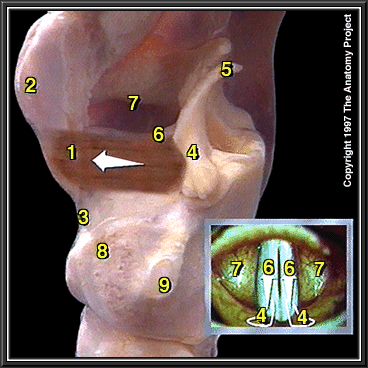 Larynx, Posterior ViewMuscles Which Abduct The Vocal Cords
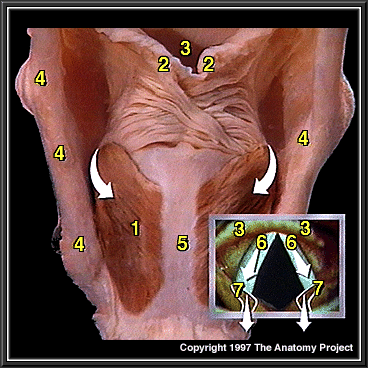 Posterior Cricoarytenoid Muscle 
Inlet Of The Larynx 
Epiglottis 
Cornua Of Thyroid Cartilage 
Cricoid Cartilage 
Vocal Cord 
Arytenoid Cartilage
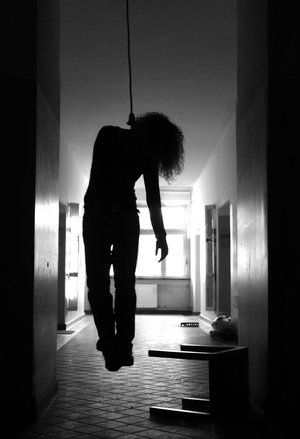 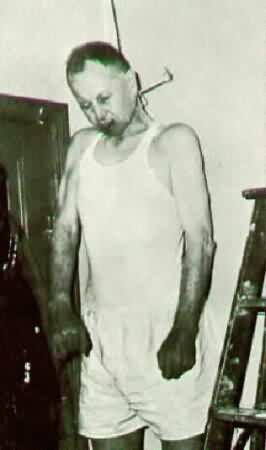 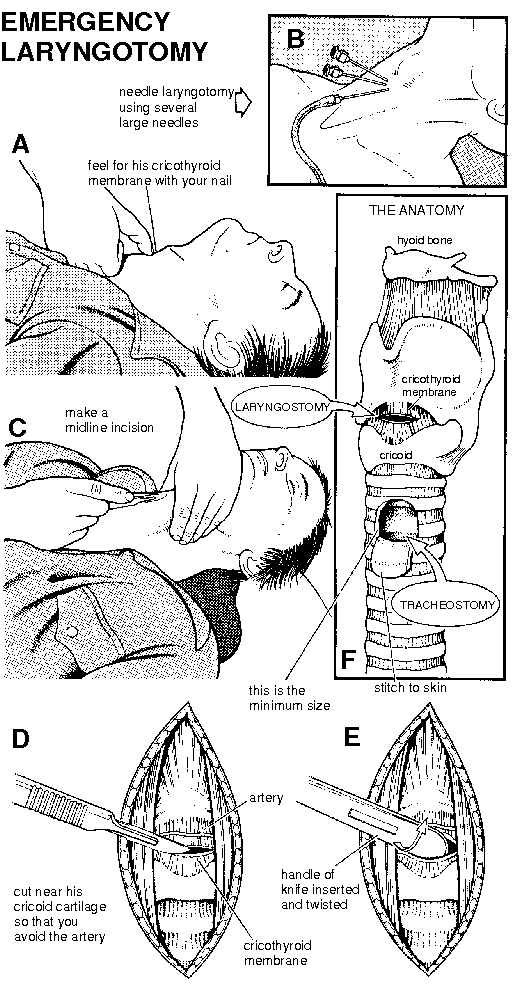 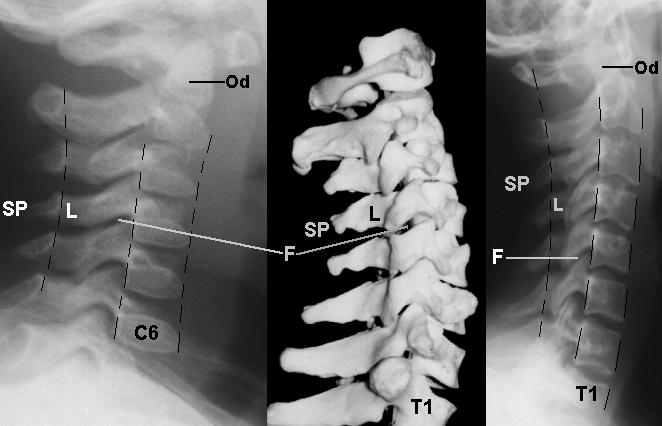 The contour lines of alignment are shown. Identify the following areas on the radiographs: F - facet joint SP - spinous process L - lamina Od - odontoid
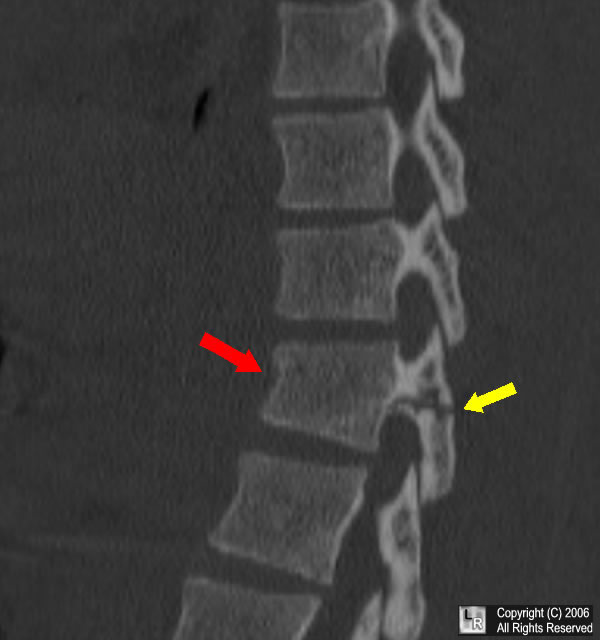 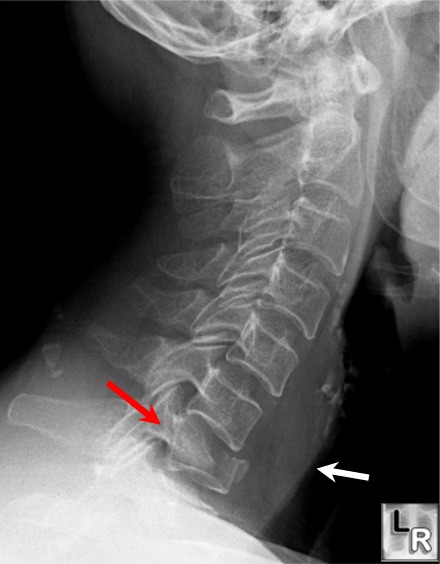 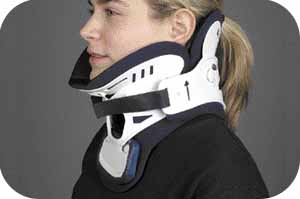 The hangman's fracture is an unstable fracture of the C2 pedicles, with forward displacement of C1 and the body of C2 on C3. This traumatic spondylolisthesis of C2 is the result of hyperextension of the head relative to the neck.
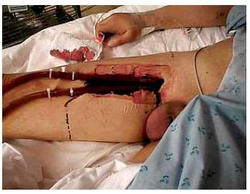 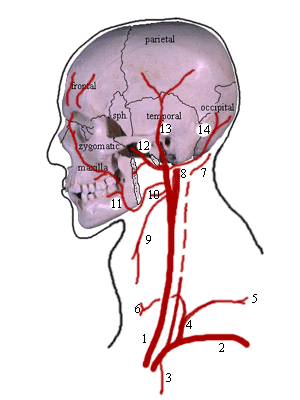 Ruptur carotis
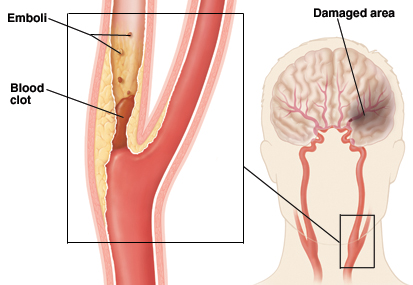 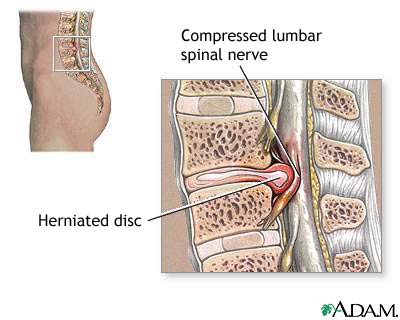 HNP
Herniated lumbar disk is a condition in which part or all of the soft, gelatinous central portion of an intervertebral disk (the nucleus pulposus) is forced through a weakened part of the disk, resulting in back pain and nerve root irritation.
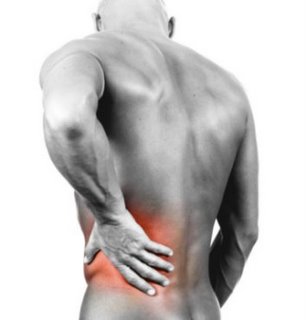 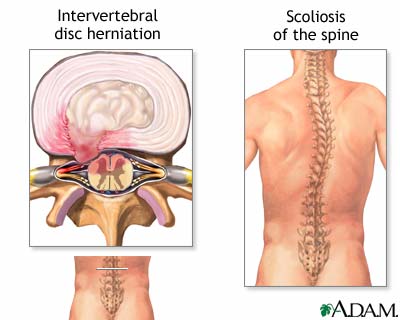 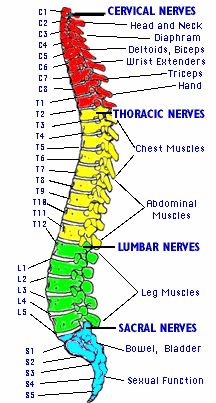 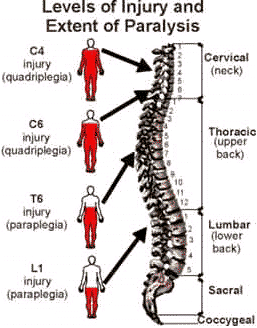 WEDGE FRACTURE
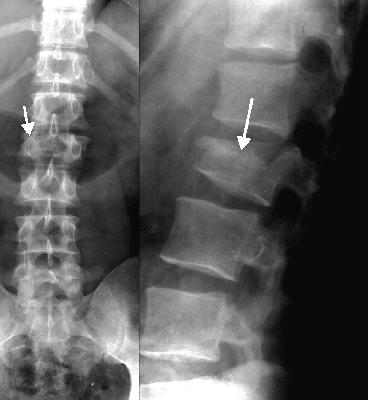 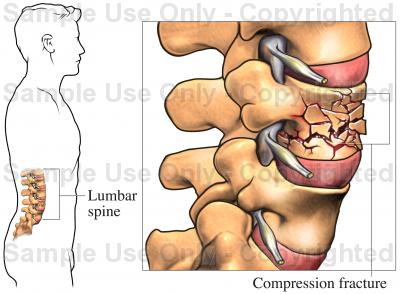 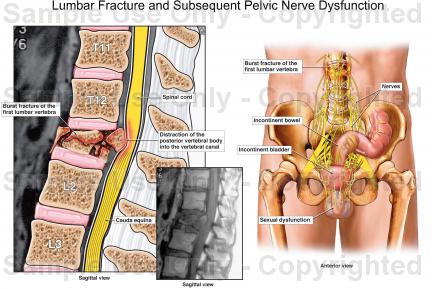 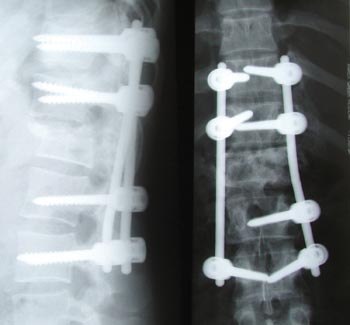 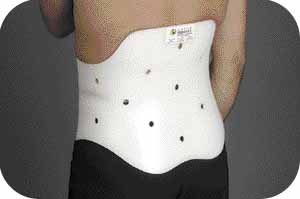 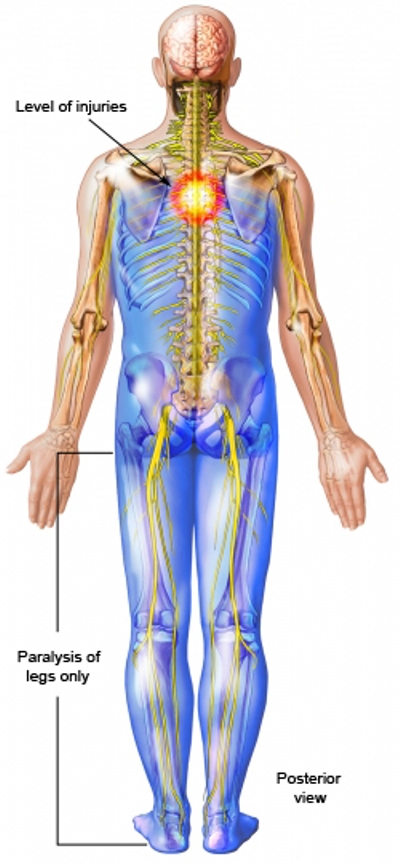 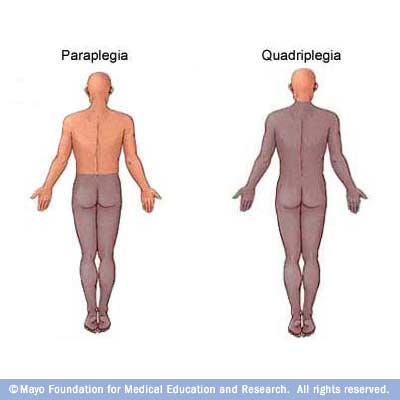 Abdomen
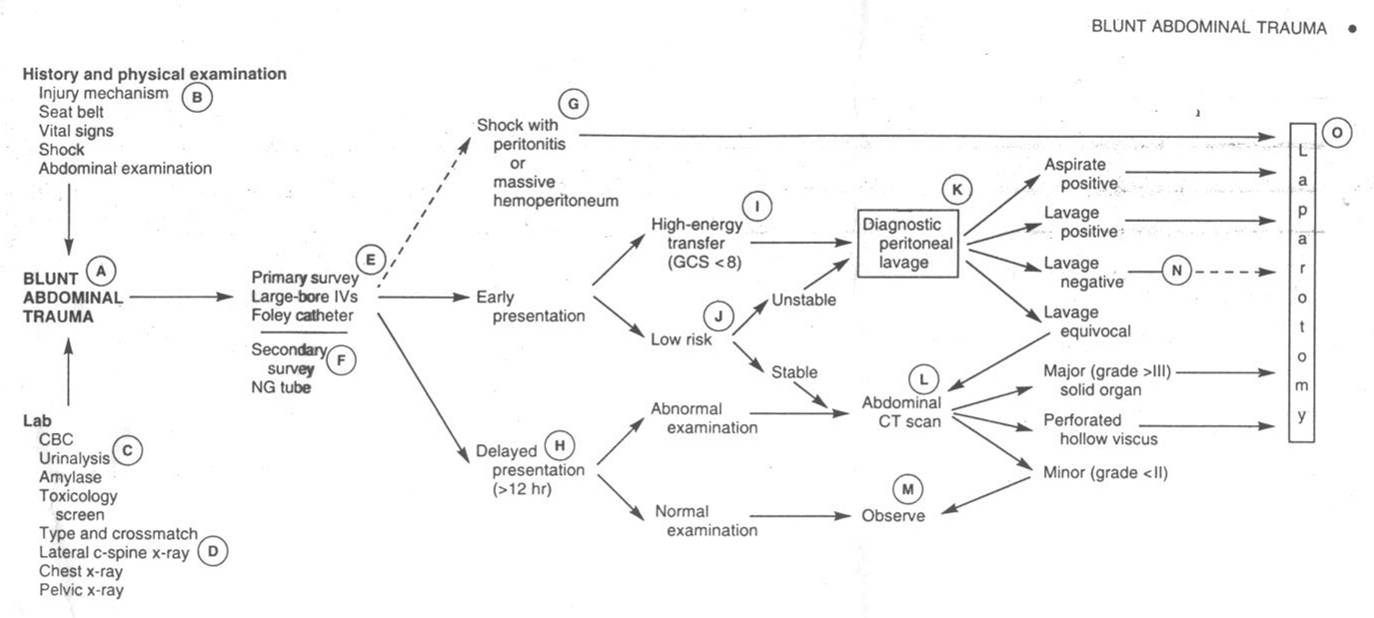 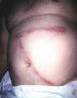 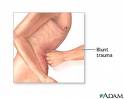 Penetrating abdominal trauma.
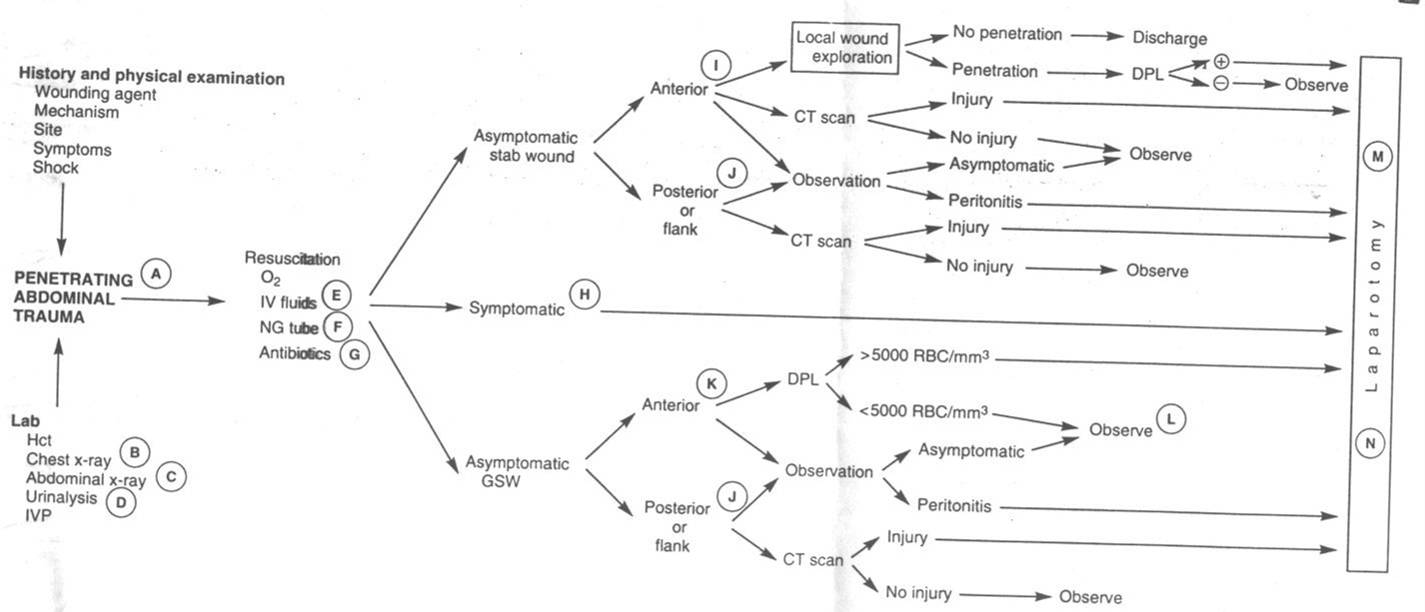 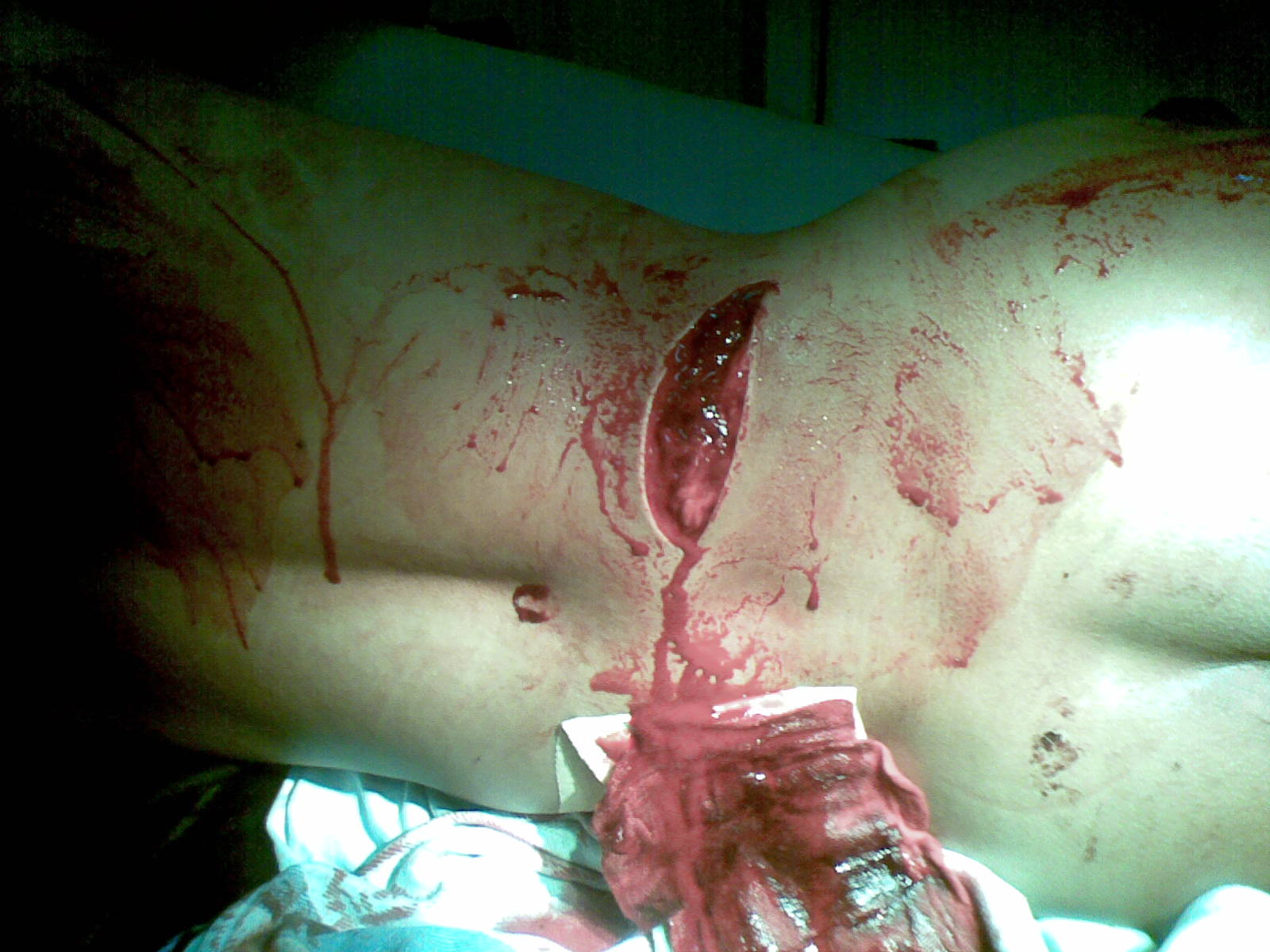 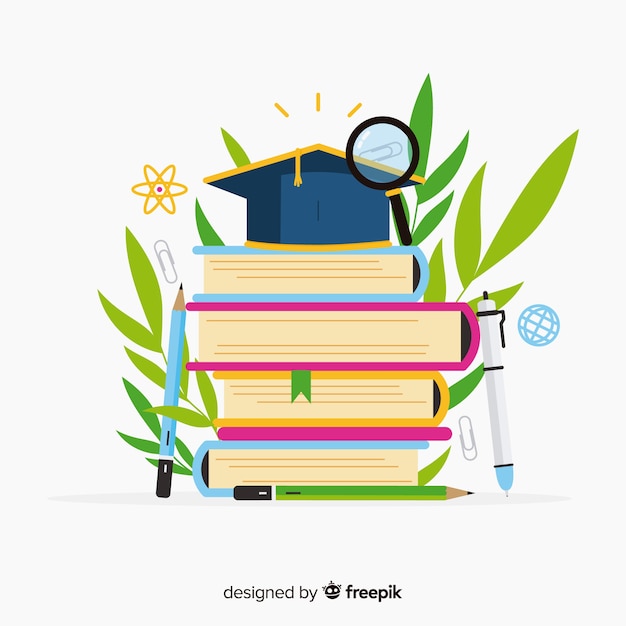 Doa Penutup Majelisسُبْحَانَكَ اللَّهُمَّ وَبِحَمْدِكَ، أَشْهَدُ أَنْ لاَ إِلَـٰهَ إِلاَّ أَنْتَ، أَسْتَغْفِرُكَ، وَأَتُوْبُ إِلَيْكَ"Maha Suci Engkau ya Allah, aku memuji-Mu. Aku bersaksi bahwa tidak ada sesembahan yang berhak disembah kecuali Engkau, aku minta ampun dan bertaubat kepada-Mu.” "